Bilgilendirme Sunumu
2024
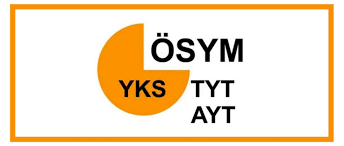 Yükseköğretim Kurumları Sınavı
YKS NEDİR?
Yükseköğretim Kurumları Sınavı olarak da bilinen YKS, öğrencilerin lisans düzeyinde eğitim alabilmeleri için yapılan sınavdır. 
3 farklı oturumda gerçekleşir.
YKS
3 Oturum Şeklinde Yapılır.
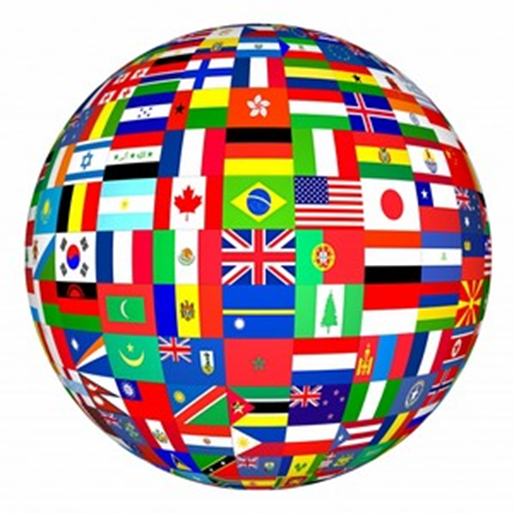 TEMEL YETERLİLİK TESTİ
ALAN YETERLİLİK TESTİ
YABANCI DİL TESTİ
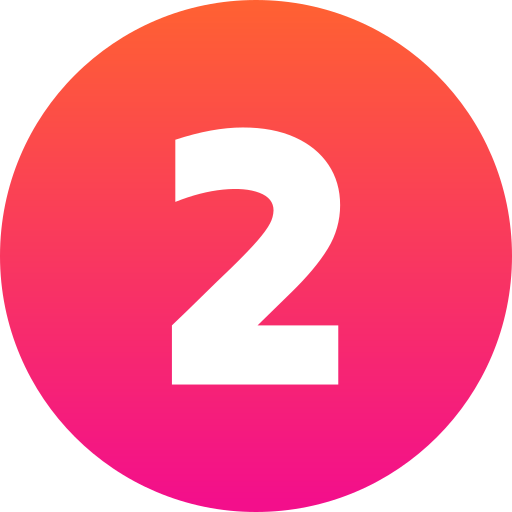 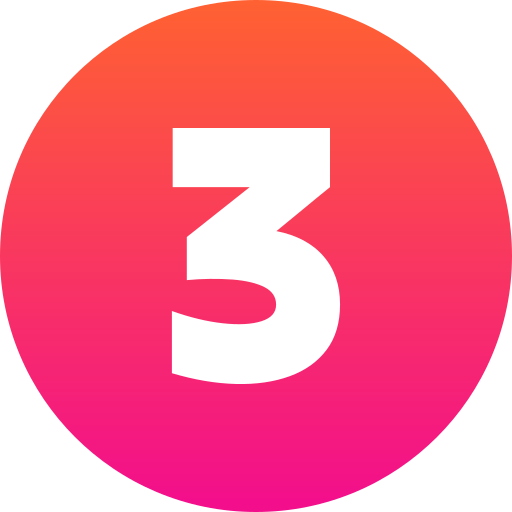 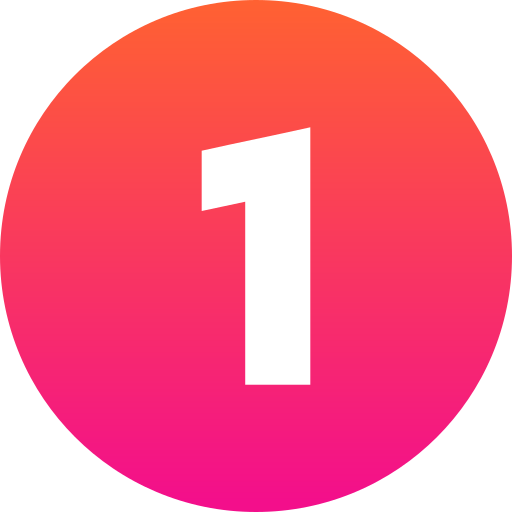 TYT Cumartesi günü yapılır.
AYT Pazar günü yapılır.
YDT Pazar günü öğleden sonra yapılır.
TYT’ye giren katılabilir.
Herkes katılabilir.
TYT’ye giren katılabilir.
YKS Başvuru Tarihi
Pazartesi
Başvuru Tarihi
2024-YKS’ye başvurular 01-26 Şubat 2024 tarihleri arasında alınacaktır.

Geç başvuru tarihi ise 05-07 Mart 2024 olarak belirlenmiştir.
01
Şubat 2024
Pazar
26
01-26 Şubat 2024
Son Başvuru Tarihi
Şubat 2024
YKS Sınav
Tarihi
Temel Yeterlilik Testi
Pazar
Cumartesi
2024-YKS 08-09 Haziran 2024 tarihleri arasında yapılacaktır.
09
08
HAZİRAN 2024
HAZİRAN 2024
Alan Yeterlilik Testi
Cumartesi
17
08-09 Haziran 2024
TEMMUZ 2024
Sonuç Tarihi
2024-YKS’de sınav binasına en geç saat kaçta girilebilir?
10.00 - 15.00
Adaylar, sınavın sabah oturumlarında saat 10.00’dan sonra; öğleden sonra oturumunda ise saat 15.30’dan sonra sınav binalarına alınmazlar.




Kimlik ve güvenlik kontrolleri ile salona giriş işlemlerinin zamanında yapılabilmesi için, adayların sınava girecekleri binanın giriş kapısında sınav saatinden en az 1 saat önce hazır bulunmaları gerekmektedir.
SINAV BAŞLANGIÇ
SINAV BAŞLANGIÇ
10:15
15:15
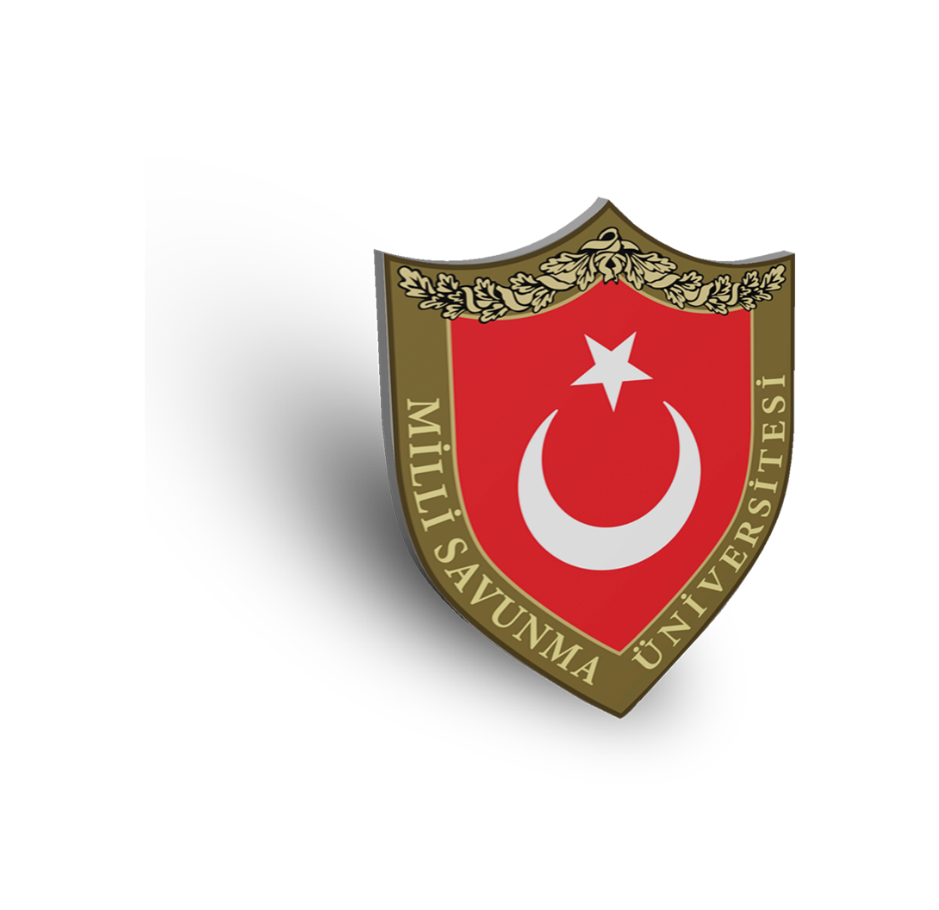 Milli Savunma Üniversitesi Askeri Öğrenci Aday Belirleme Sınavı
2024-MSÜ
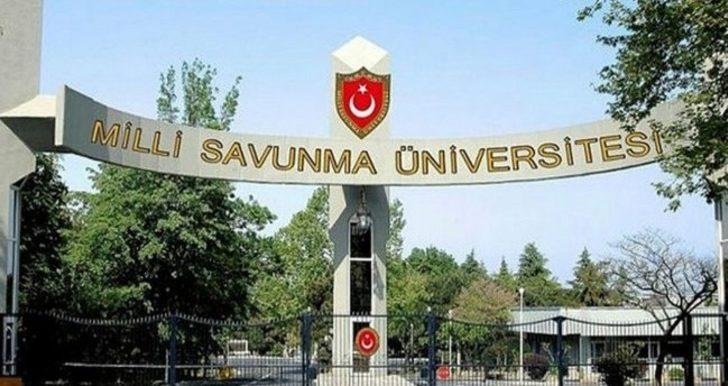 Başvuru Tarihi
Pazar
Çarşamba
03
03
Mart 2024
Ocak 2024
Son Başvuru Tarihi
Salı
30
Sınav Tarihi
Ocak 2024
Temel Yeterlilik Testi
40%
60%
Türkçe
Sosyal Bilimler
Matematik
Fen Bilimleri
40 Soru
20 Soru
40 Soru
20 Soru
Tarih, Coğrafya, Din K., Felsefe
Paragraf ağırlıkta sorular
Matematik ve Geometri
Fizik, Kimya Biyoloji
TYT PUAN ETKİSİ
AYT PUAN ETKİSİ
Alan Yeterlilik Testi
40%
60%
Edebiyat Sosyal 1
Sosyal Bilimler 2
Matematik
Fen Bilimleri
40 Soru
40 Soru
40 Soru
40 Soru
Tarih-1 11 Soru
Coğrafya-1 11 Soru
Din Kül. 6 Soru
Fel. Grb. 12 Soru
Matematik ve Geometri
Fizik 14 soru
Kimya 13 soru
Biyoloji 13 soru
Edebiyat 24 soru
Tarih 10 soru
Coğrafya 6 soru
TYT PUAN ETKİSİ
AYT PUAN ETKİSİ
Yabancı Dil Testi
RUSÇA
İNGİLİZCE
ARAPÇA
ALMANCA
FRANSIZCA
Her dil türü için 80 Soru sorulmaktadır. Yabancı dil oturumunda her dil
için ayrı bir soru kitapçığı bulunacaktır. Sınavda adaya, başvuruda bildirdiği yabancı dile ait soru kitapçığı verilecektir.
Temel Yeterlilik Testi
01
04
02
03
Sosyal ve Fen Bilimlerine yatkınlık ve yorumlama becerilerini ölçer.
Sorular ortak müfredatı 
(9. ve 10. sınıf konuları) kapsamaktadır.
Matematik kavramları ve Temel Matematik becerilerine yöneliktir.
Okuma-anlama ve yorumlama becerileri ölçmeye yöneliktir.
TYT Temel Yeterlilik Testi Puanı
05
06
07
Özel Yetenek Sınavına başvuru yaparken öğrencilerin TYT puan türündeki puanlarına bakılır.
Üniversiteye giriş için yapılan Temel Yeterlilik Testi sonucu oluşan puandır. 
Tek puan türüdür.
Ön Lisans , Açık öğretim Ön lisans tercihlerinde kullanılır.
AYT Alan Yeterlilik Testi ve Puanı
01
04
02
03
Açıköğretim Lisans programları tercihinde de kullanılır.
Alan Yeterlilik ve Dil Testi sonucu oluşan puandır.
Eşit Ağırlık, Sayısal, Sözel ve Dil olmak üzere 4 puan türünden oluşur.
Lisans programları tercihlerinde kullanılır.
Sayısal Puanı için
Temel Yeterlilik Testi
Fen Bilimleri Testi
Matematik Testi
Çözülmesi gerekir.
Sözel Puanı için
Temel Yeterlilik Testi
Edebiyat Sosyal-1 Testi
Sosyal-2 Testi
Çözülmesi gerekir.
Eşit Ağırlık Puanı için
Temel Yeterlilik Testi
Edebiyat Sosyal-1 Testi
Matematik Testi
Çözülmesi gerekir.
TYT
AYT
YDT
SORU SAYISI
SORU SAYISI
SORU SAYISI
120 SORU
160 SORU
80 SORU
SÜRE
SÜRE
SÜRE
165 DAKİKA
180 DAKİKA
120 DAKİKA
OBP
Ortaöğretim Başarı Puanı
Obp hesaplanmasında diploma notu önemlidir. Ortaöğretim puanı hesaplama formülü vardır. 50’nin altında puanı olan adayların diploma puanları 50 olarak kabul edilir.
OBP Hesapla!
18
Ortaöğretim Başarı Puanı Hesaplama
OBP = Diploma Notu x 0,6
Örneğin diploma notu 80 olan bir öğrenci 80 ile 0,6 çarpılarak YKS puanına eklenecek puan 48 olarak hesaplanır.

Bu hesaba göre en yüksek 60, en düşük 30 puan ekleme yapılır.
Bölüm
Sıralama Barajı
Tıp
50 Bin
Sıralama
Barajı
Diş Hekimliği
80 Bin
Eczacılık
100 Bin
YKS sınavında sıralama barajı yoktur. Fakat bazı bölümleri tercih edebilmek için geçerli sıralama barajları bulunmaktadır.
Hukuk
125 Bin
Öğretmenlik
300 Bin
Mühendislik (Bazıları hariç)
300 Bin
TYT puan türünde adayların puanlarının hesaplanabilmesi için Türkçe dersi veya Matematik dersinin herhangi birinden 0,5 net (ham puan) yapmaları gerekmetedir.

Eğer adaylar 0,5 net yapmazlarsa TYT puanları hesaplanmayacaktır. 

Temel Yeterlilik Testinde 0,5 net kuralına takılan adaylar AYT kısmında tamamını doğru yapmış olsalar dahi AYT puanları hesaplanmayacaktır.
TEMEL YETERLİLİK TESTİ
0,5 Net Kuralı
21
AYT puan türünde adayların puanlarının hesaplanabilmesi için, puan getiren testlerin herhangi birinden 0,5 net yapmış olmaları gerekmektedir. 

Örneğin; sözel puan türünün hesaplanabilmesi için Edebiyat-Sosyal-1 testinden veya Sosyal-2 testinin herhangi birinden 0,5 net yapmış olması gerekmektedir. 

YDT için de dil testinden 0,5 net yapması gerekmetkedir. Aksi takdirde adayın AYT puanı hesaplanmayacaktır…
ALAN YETERLİLİK TESTİ
0,5 Net Kuralı
22
İMAM HATİP LİSESİ VE MESLEK LİSELERİ İÇİN
EK PUAN
İmam Hatip Liseleri ve Meslek Liseleri mezunları kendi alanlarını tercih ettiği takdirde ek puan alırlar.
EK PUAN = Diploma Notu x 0,3
30.03.2012 tarihinden sonra Meslek Lisesine kayıt olan adaylar sadece 
Önlisans tercihlerinde ek puan alırlar. Bu tarih öncesi ilgili liselere kayıt olan adaylar Lisans programları içinde ek puan alabilirler.
YKS 2024
Yerleştirme
Puanı
En Yüksek Puan
Ham Puan + OBP
Tercih Puanı
En yüksek puan 560’tır. Aday ek puan da alırsa bu 590’a kadar çıkabilir.
Yerleştirme puanı ham puanın üstüne okul puanın eklenmiş halidir.
Adaylar bu puan ile tercih yapacaklardır.
2023 YKS İstatistikleri
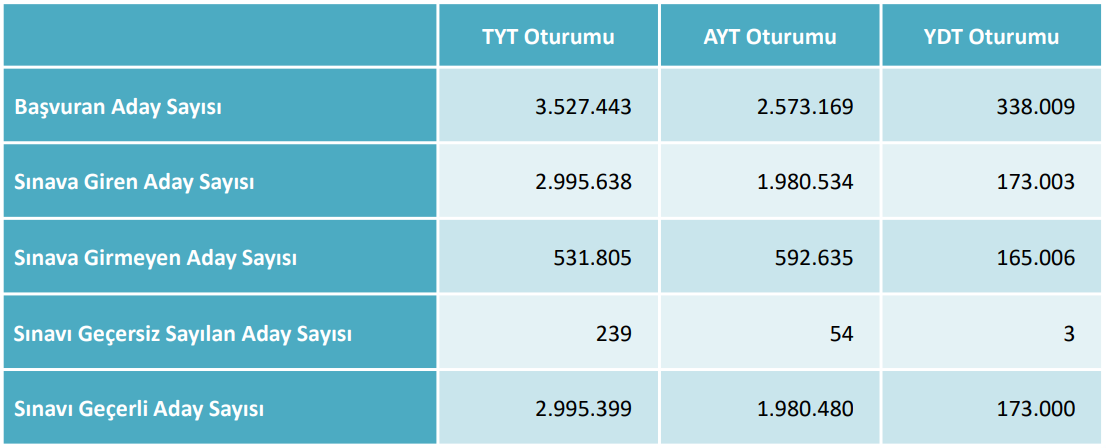 2023 YKS Standart Sapma
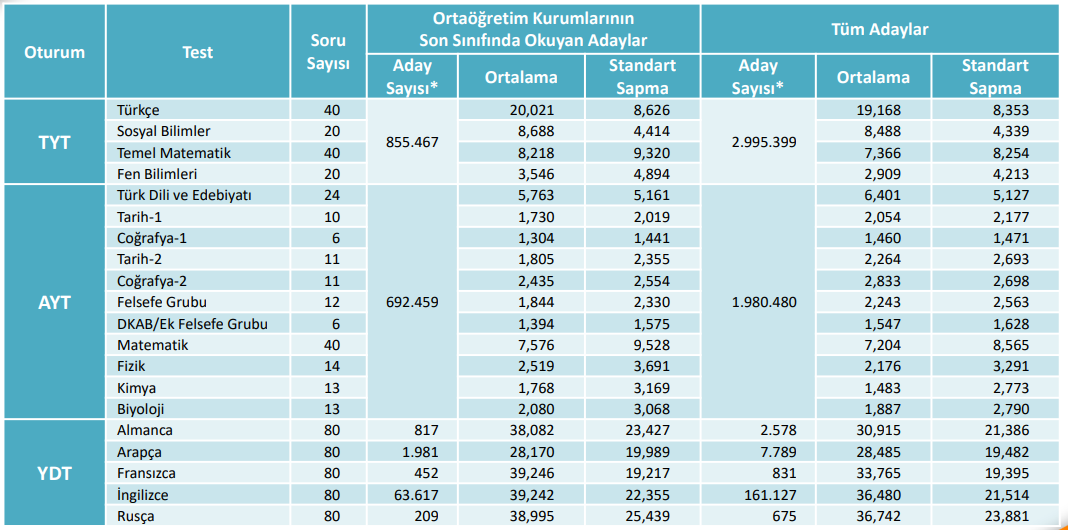 2023 YKS Puan ve Başarı Sırası
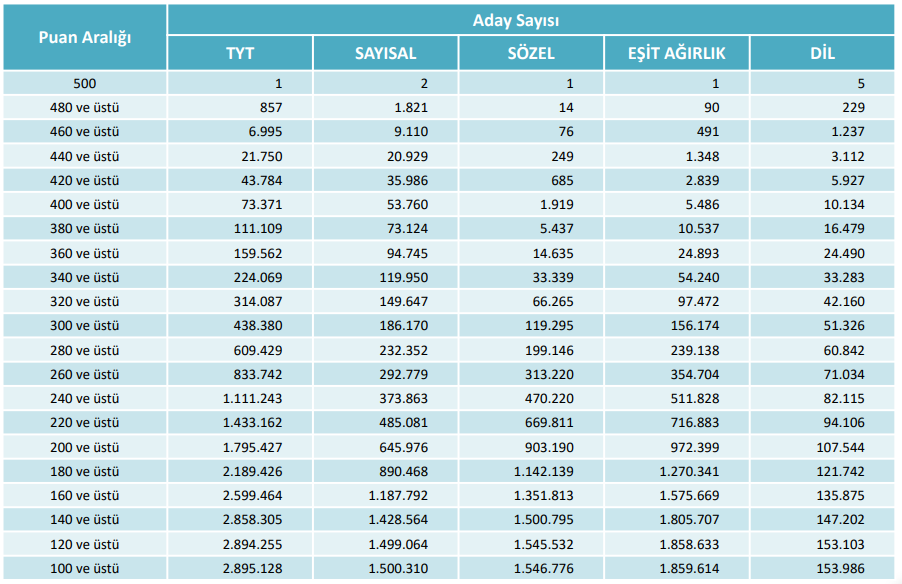 2023 YKS Yerleştirme Puan ve Başarı Sırası
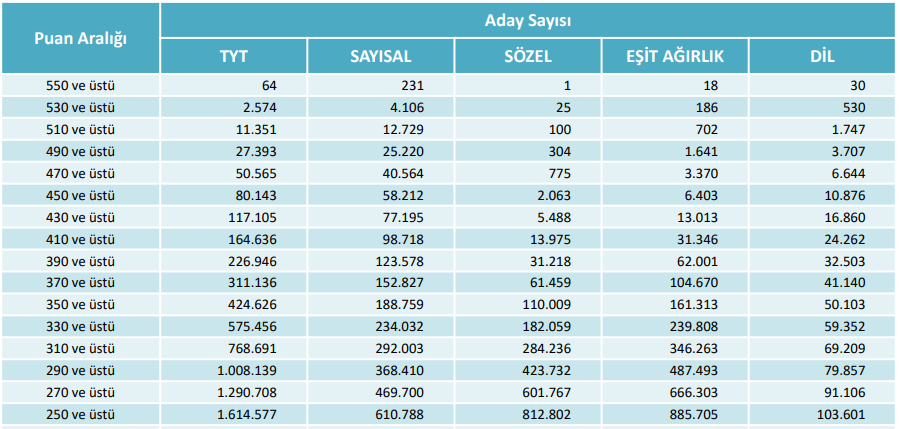 Son 5 Yılın Ders Bazında Net Ortalaması
2022
Soru Sayıları
2018
2019
2020
2021
Dersler
Son 5 Yılın Ders Bazında Net Ortalaması
2022
Soru Sayıları
2018
2019
2020
2021
Dersler
SIKÇA SORULAN SORULAR - ÖSYM
Detaylı bilgi almak için
https://dokuman.osym.gov.tr/pdfdokuman/2023/YKS/sss-14032023.pdf
Teşekkür Ederiz.
OKUL PDR SERVİSİ